2
2次関数とそのグラフ
60～73
② ２次関数とそのグラフ
2
2次関数とそのグラフ
60
② ２次関数とそのグラフ
2
2次関数とそのグラフ　　・2次関数
60
2
2次関数とそのグラフ　　・2次関数
60
７
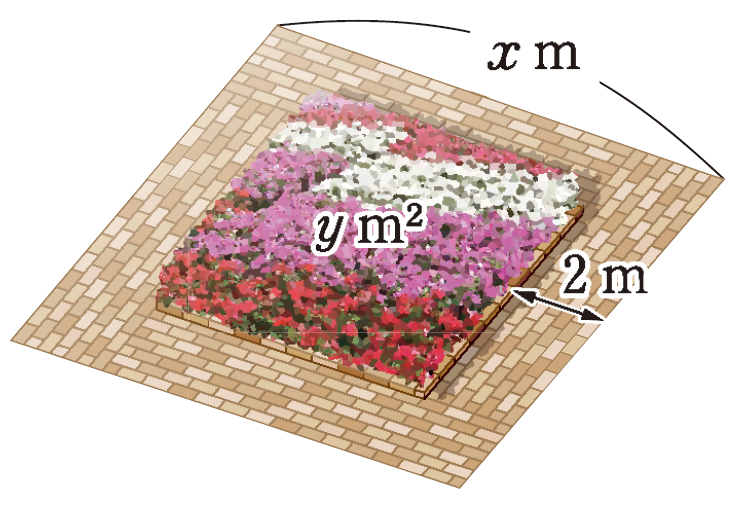 2
2次関数とそのグラフ　　・2次関数
60
７
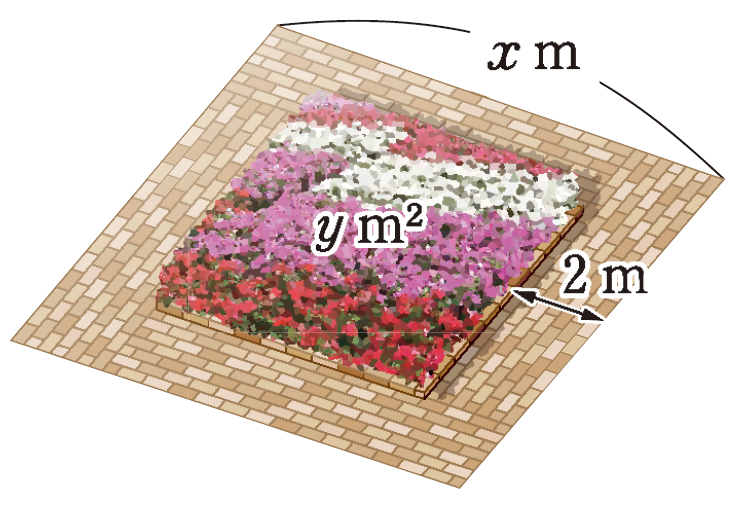 2
2次関数とそのグラフ　　・2次関数
60
７
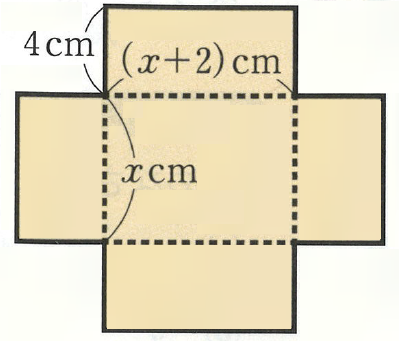 2
2次関数とそのグラフ　　・2次関数
60
(解答)
７
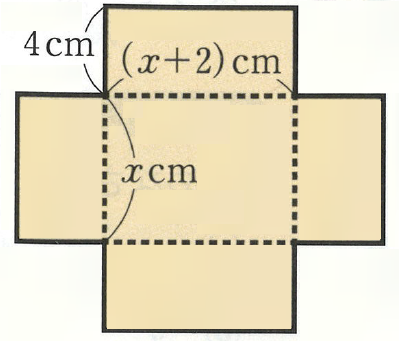 2
2次関数とそのグラフ　　・2次関数
60
(解答)
７
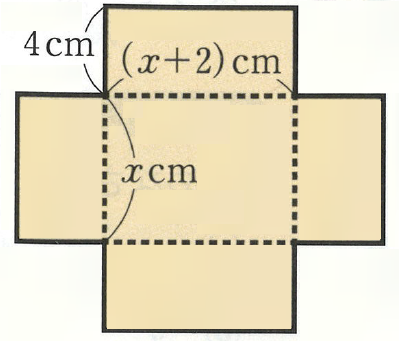 2
2次関数とそのグラフ
61～63
② ２次関数とそのグラフ
2
63
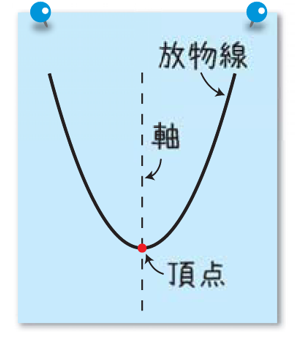 2
63
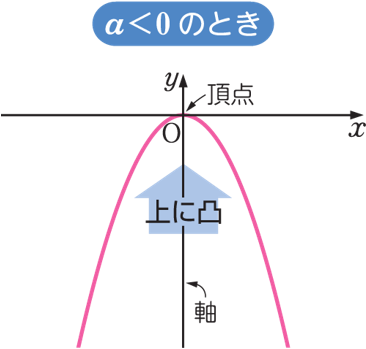 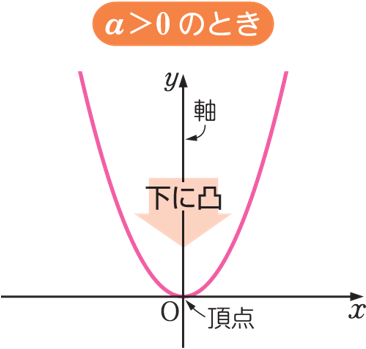 2
63
８
2
63
(解答)
８
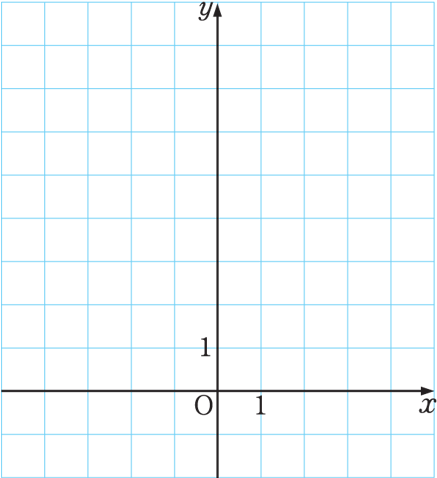 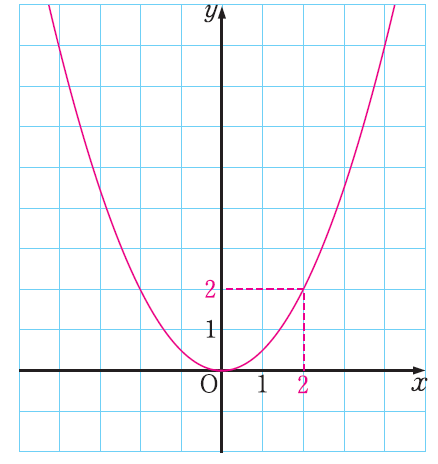 2
63
(解答)
８
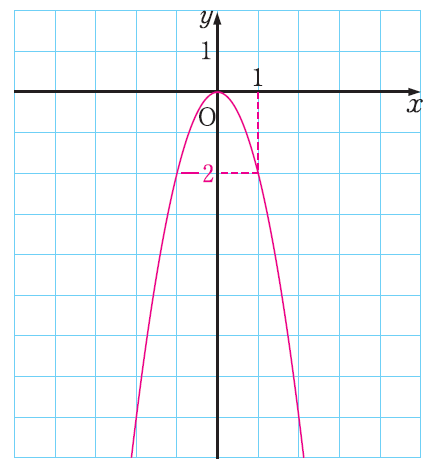 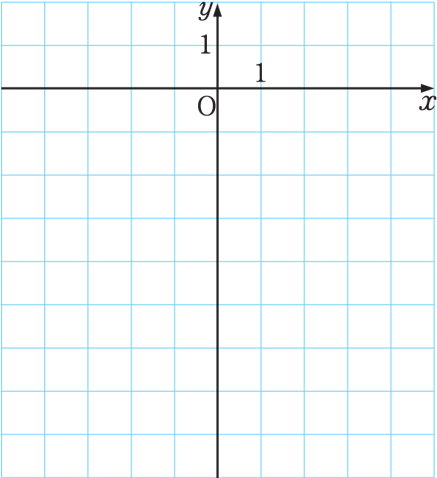 2
2次関数とそのグラフ
64～65
② ２次関数とそのグラフ
2
64
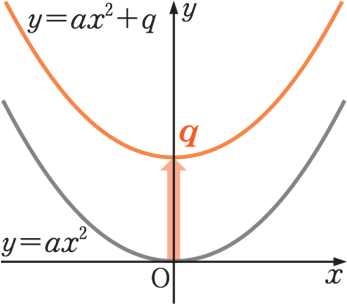 2
64
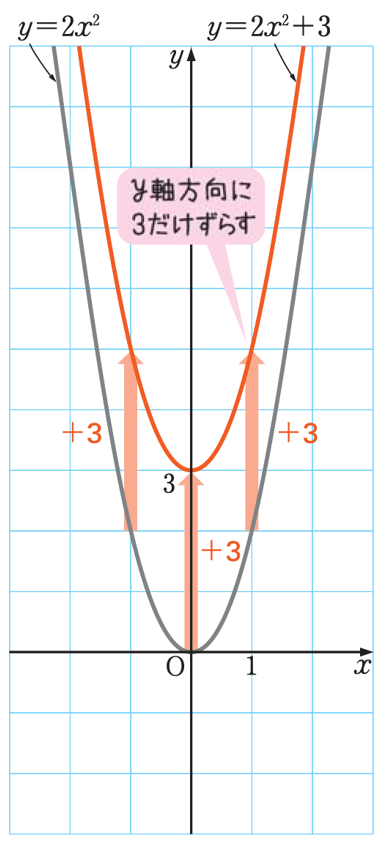 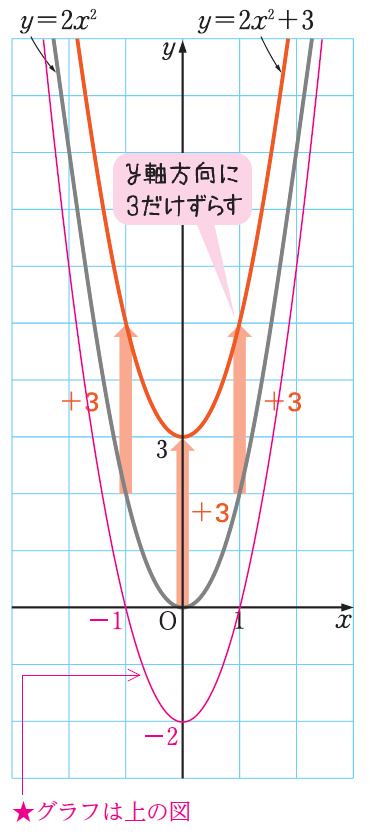 (解答)
９
2
65
(解答)
10
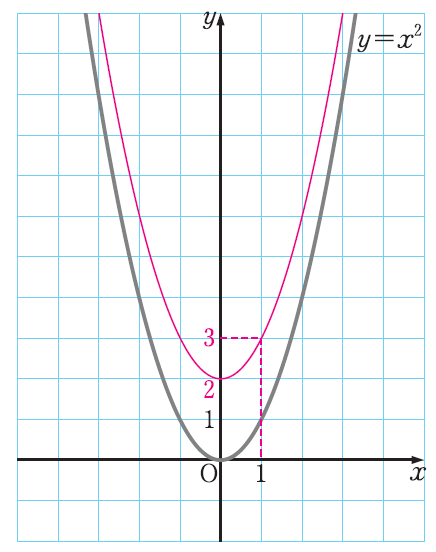 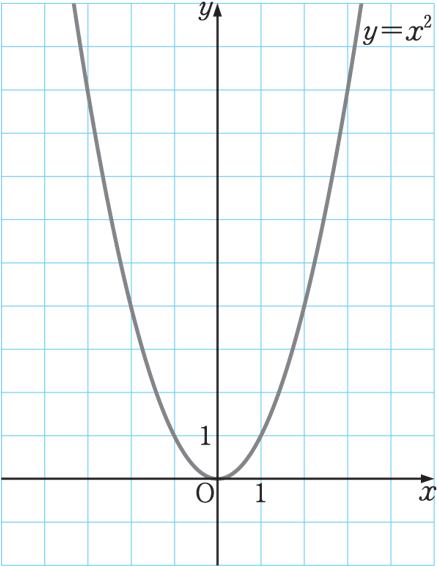 2
65
(解答)
10
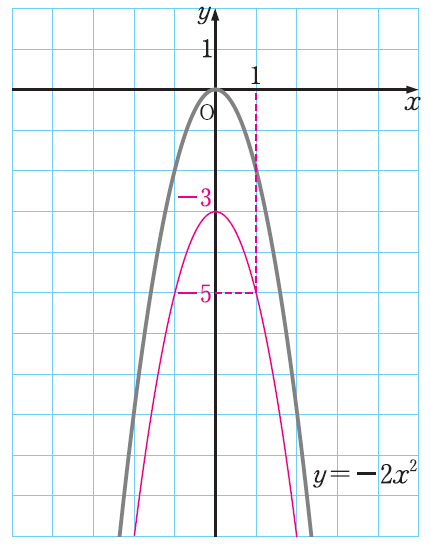 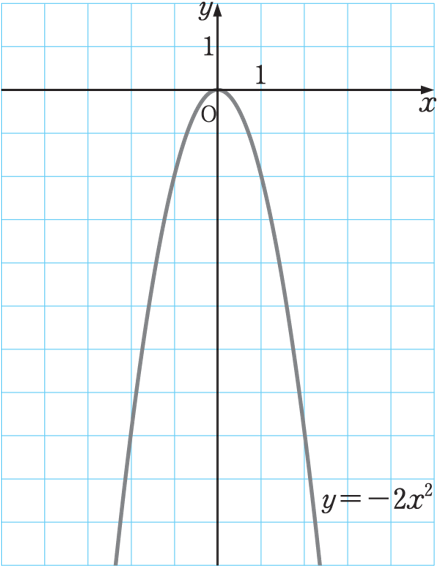 2
65
11
2
65
(解答)
11
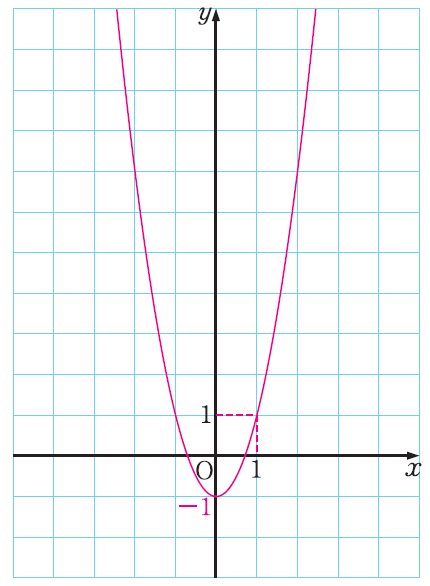 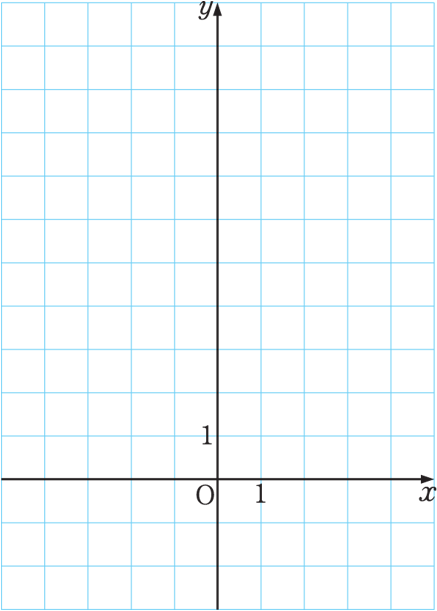 2
65
(解答)
11
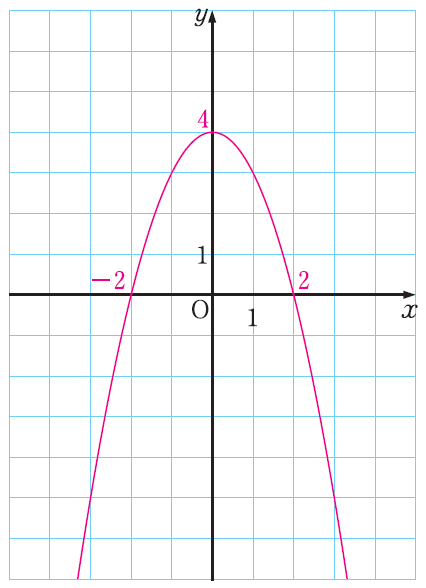 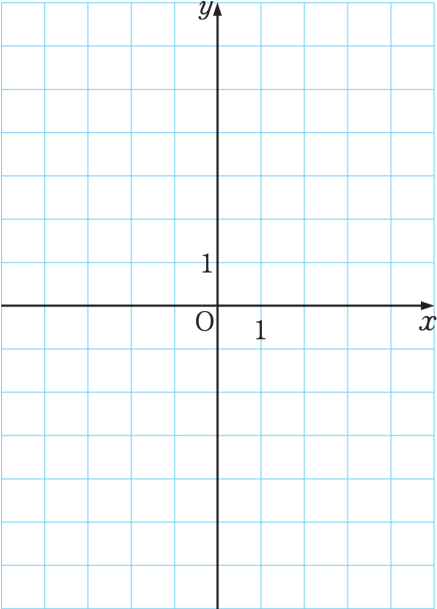 2
2次関数とそのグラフ
66～67
② ２次関数とそのグラフ
2
66
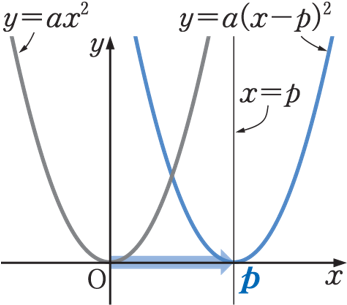 2
66
(解答)
12
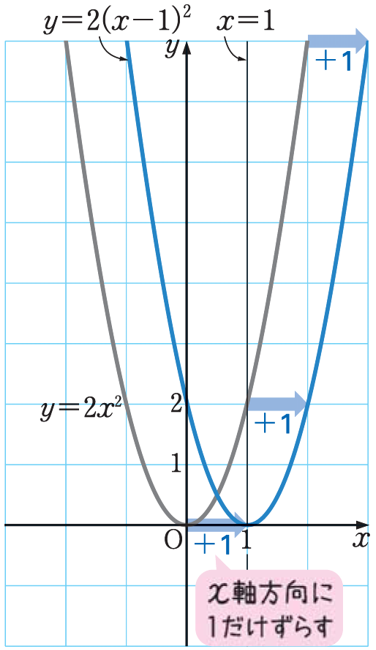 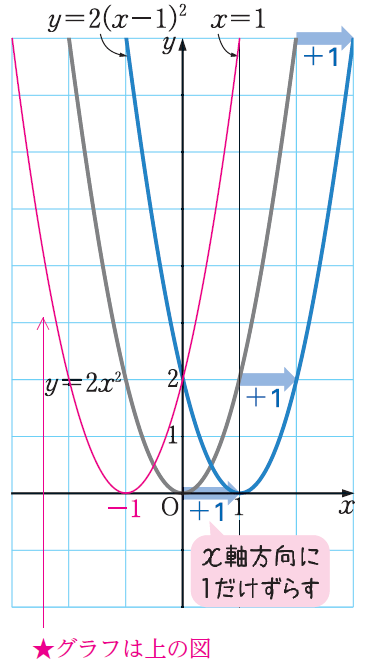 2
67
(解答)
13
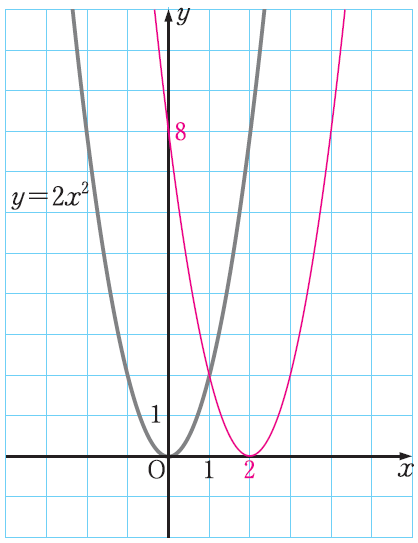 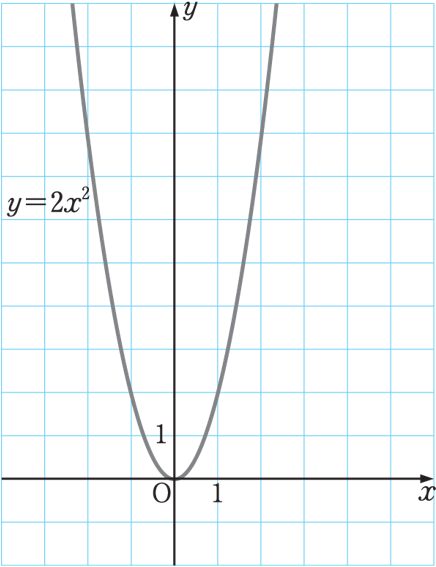 2
67
(解答)
13
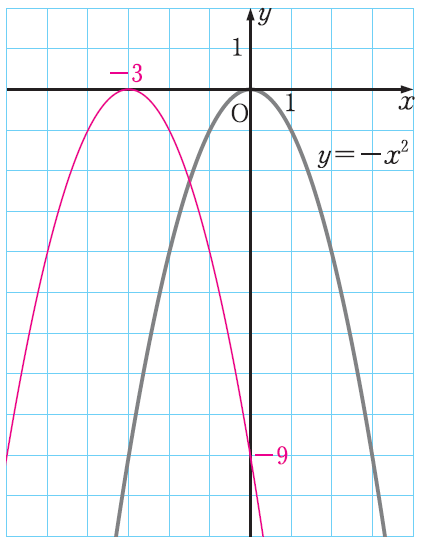 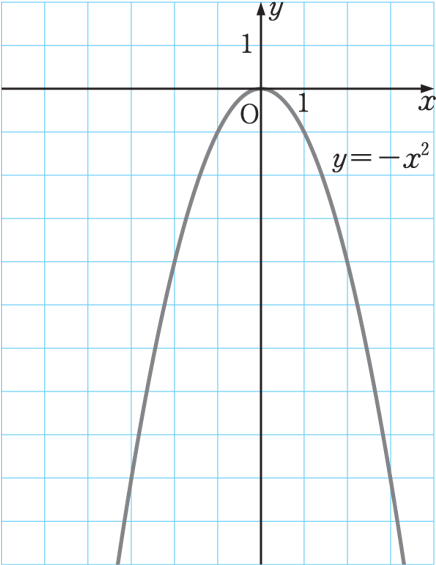 2
67
14
2
67
(解答)
14
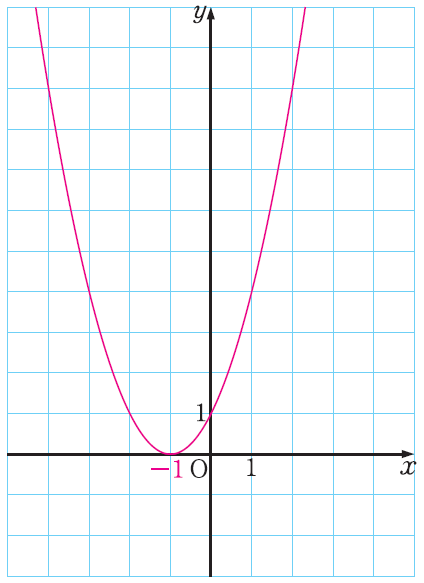 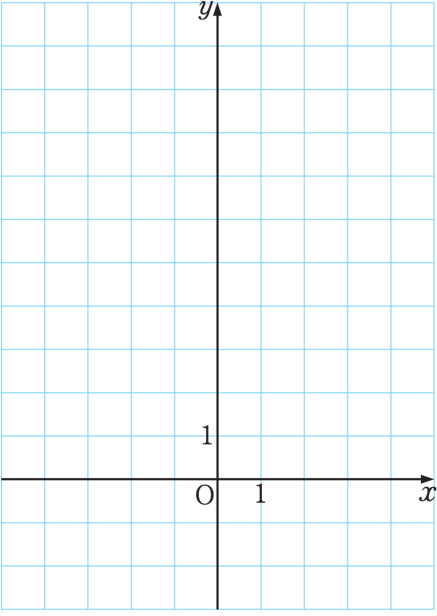 2
67
(解答)
14
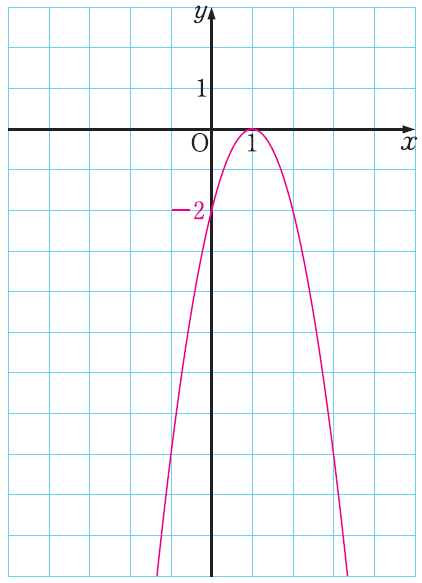 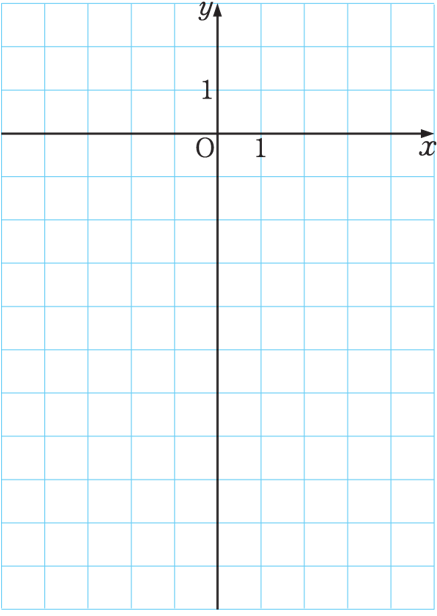 2
2次関数とそのグラフ
68～69
② ２次関数とそのグラフ
2
68
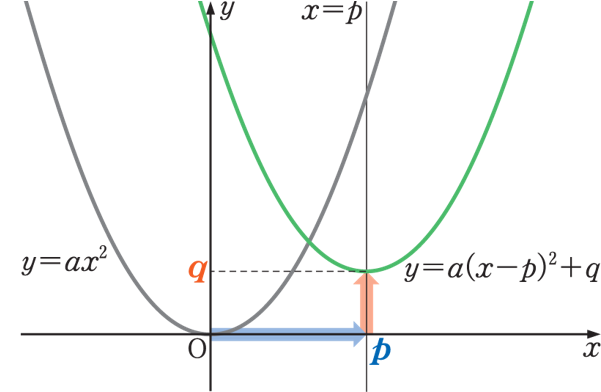 2
69
(解答)
15
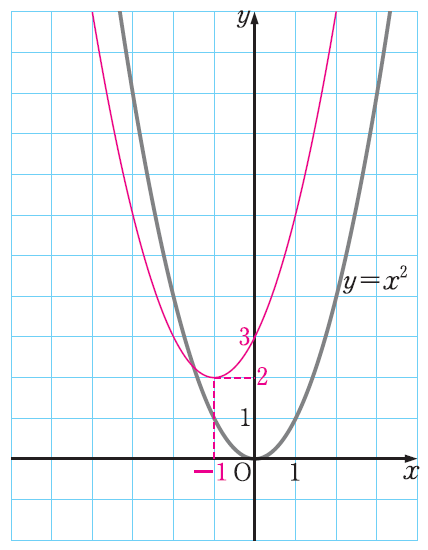 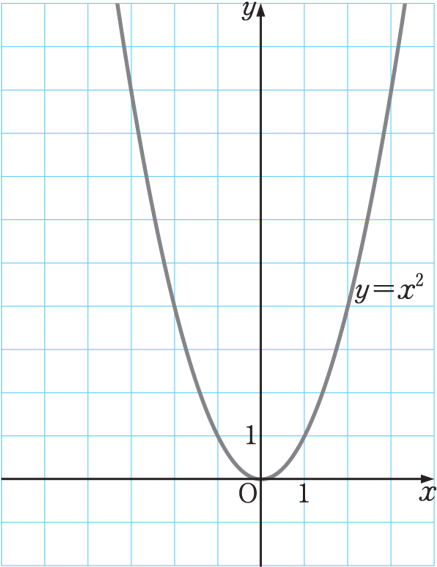 2
69
(解答)
15
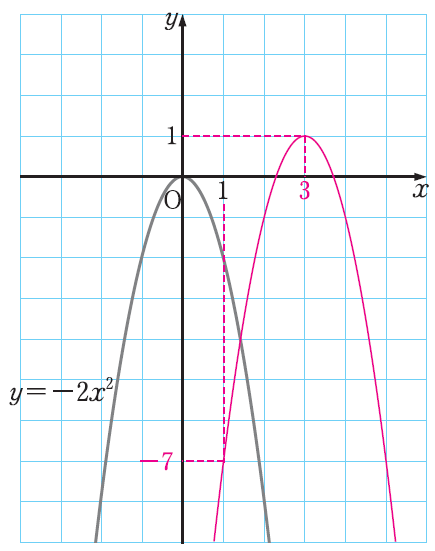 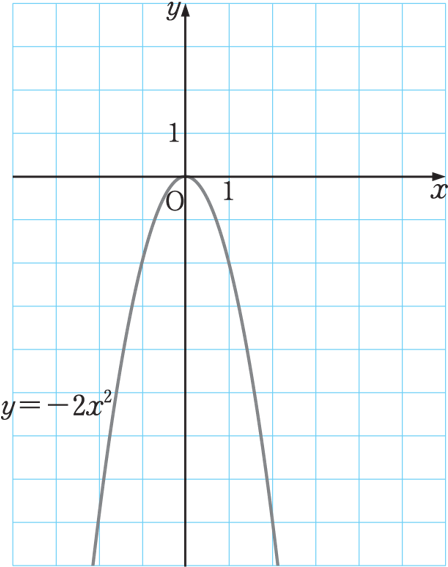 2
69
16
2
69
(解答)
16
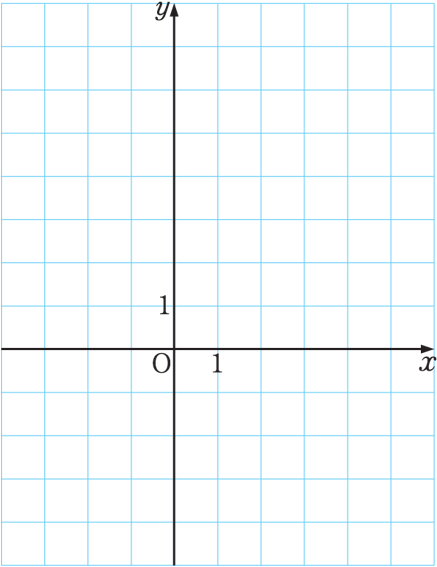 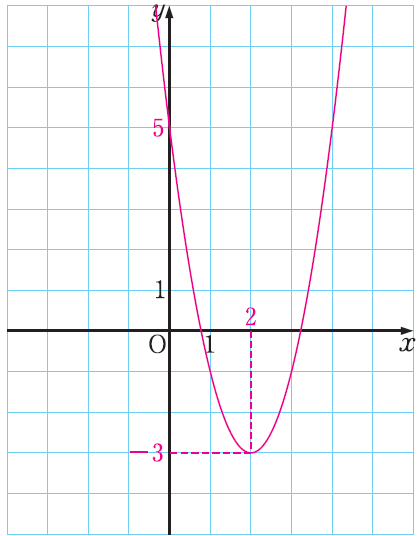 2
69
(解答)
16
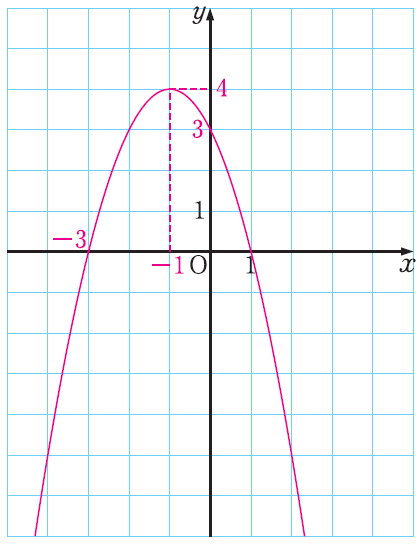 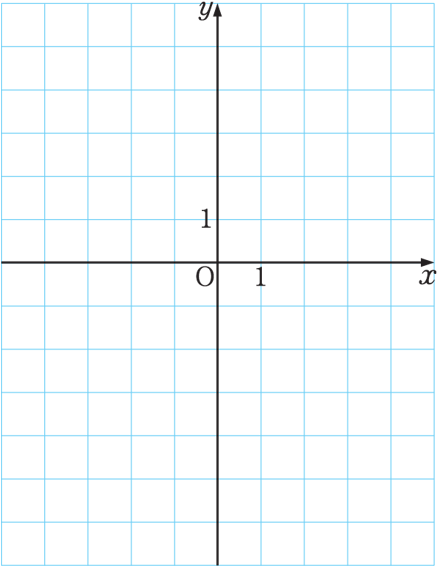 2
2次関数とそのグラフ
70～71
② ２次関数とそのグラフ
2
70
2
70
８
6の半分の2乗
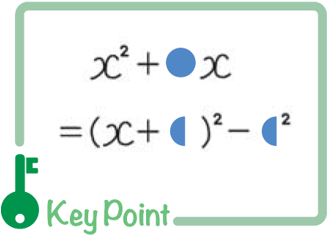 2
70
８
8の半分の2乗
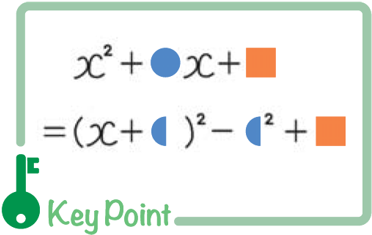 2
70
17
2
70
(解答)
17
2
70
(解答)
17
2
70
(解答)
17
2
71
1
2
71
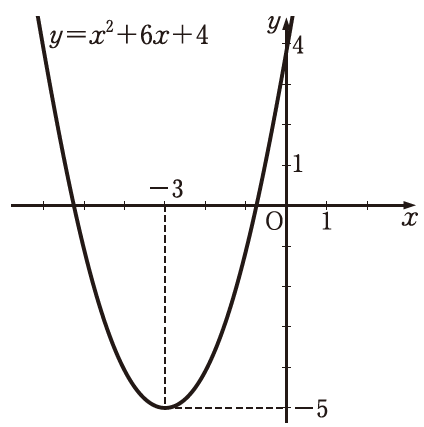 2
71
18
2
71
(解答)
18
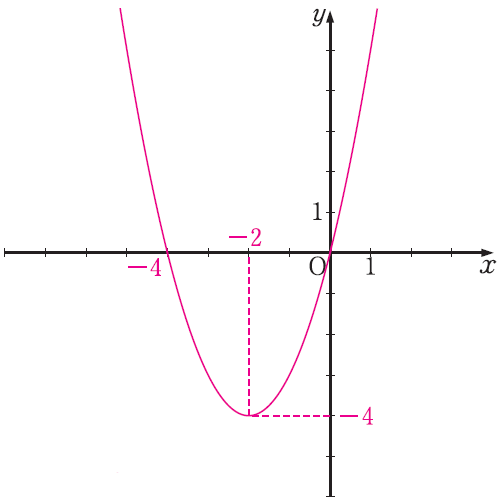 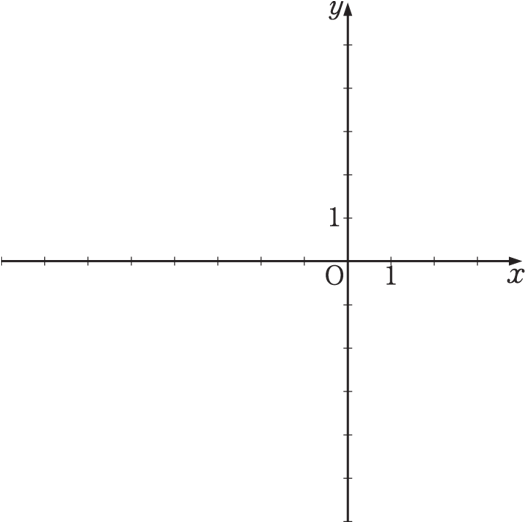 2
71
(解答)
18
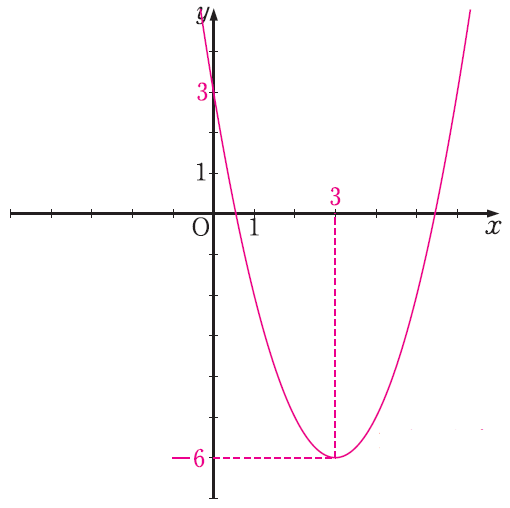 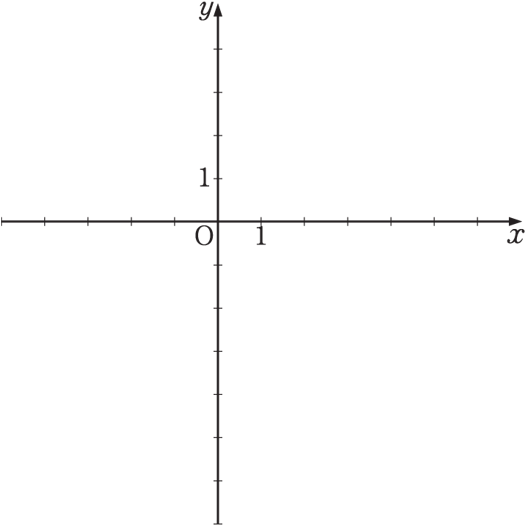 71
８
71
(解答)
８
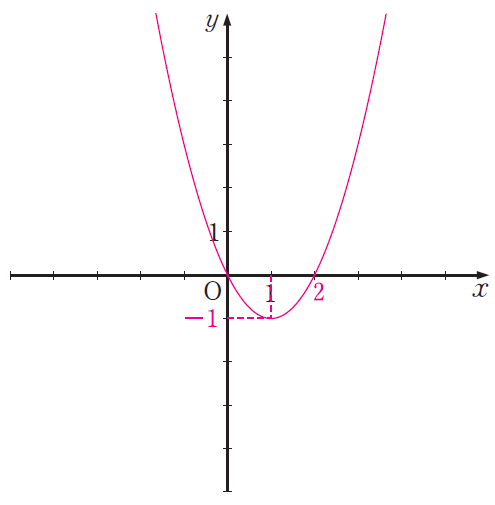 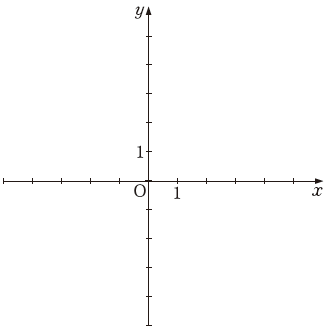 71
(解答)
８
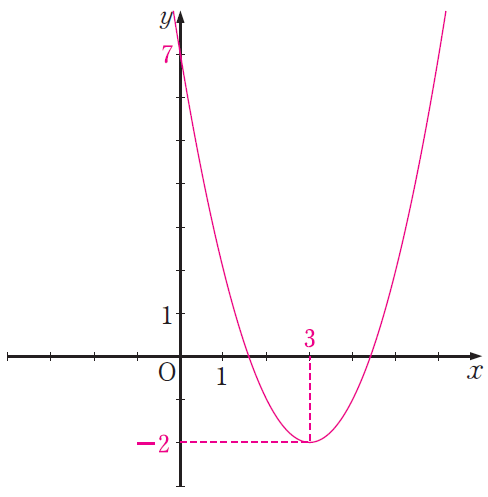 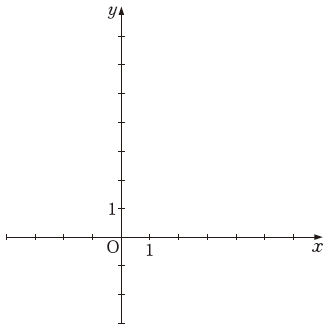 71
(解答)
８
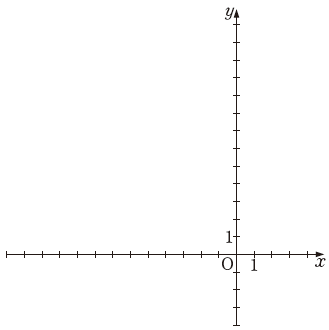 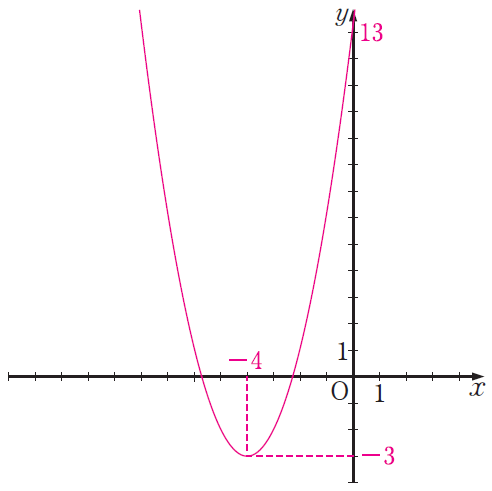 71
(解答)
８
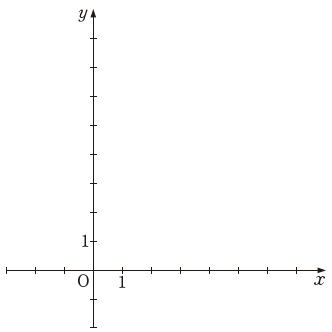 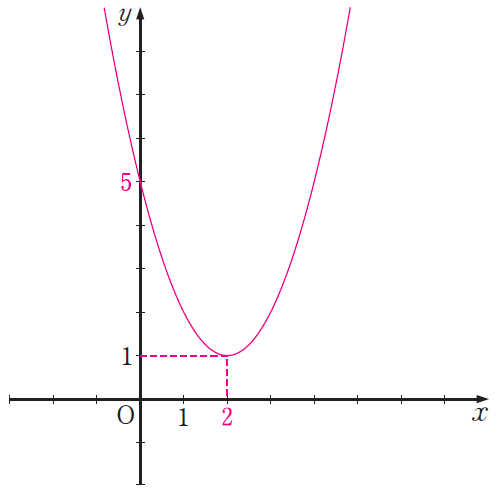 2
2次関数とそのグラフ
72～73
② ２次関数とそのグラフ
2
72
2
72
９
2
72
９
2
72
19
2
72
(解答)
19
2
72
(解答)
19
2
72
(解答)
19
72
９
72
(解答)
９
72
(解答)
９
72
(解答)
９
2
73
2
2
73
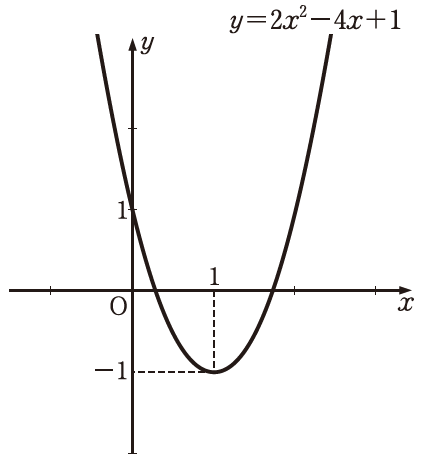 2
73
20
2
73
(解答)
20
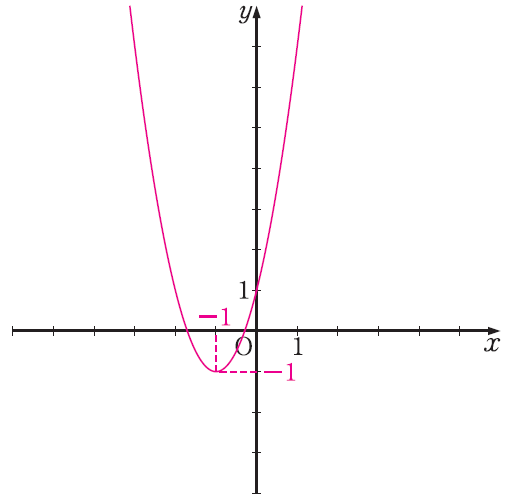 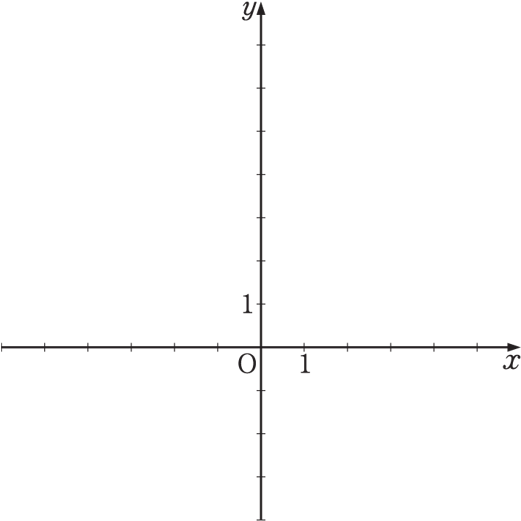 2
73
(解答)
20
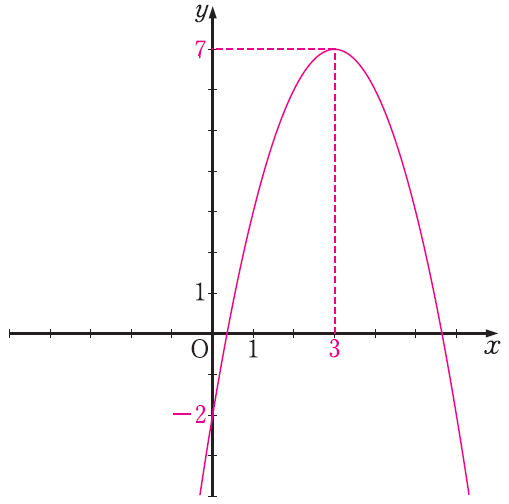 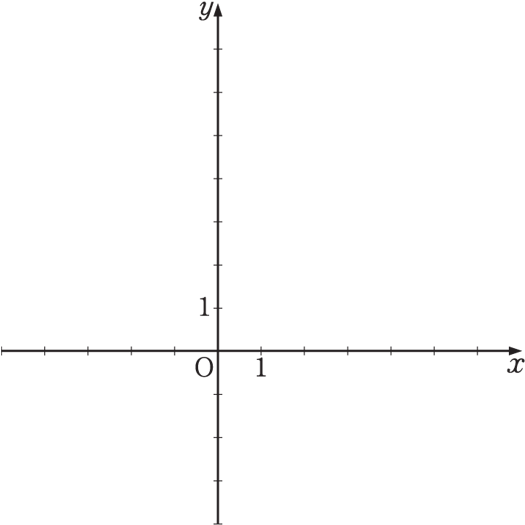 73
10
73
(解答)
10
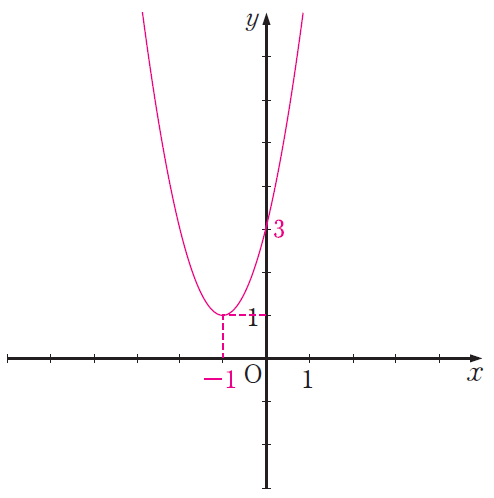 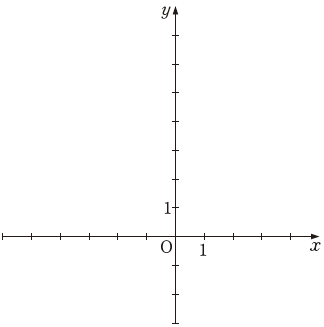 73
(解答)
10
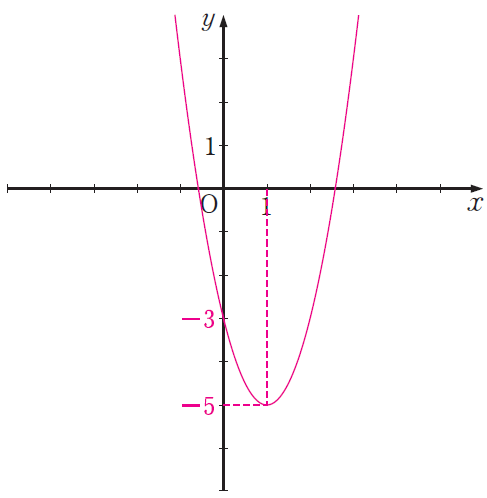 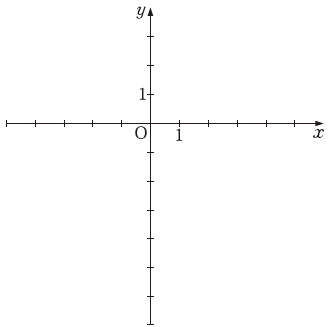 73
(解答)
10
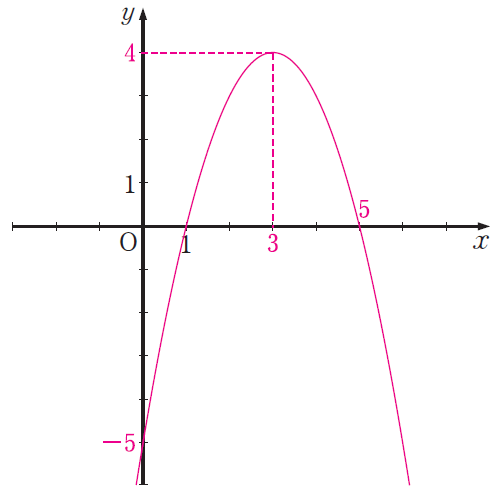 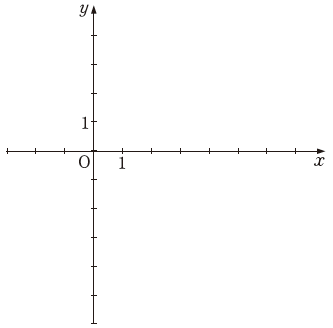 73
(解答)
10
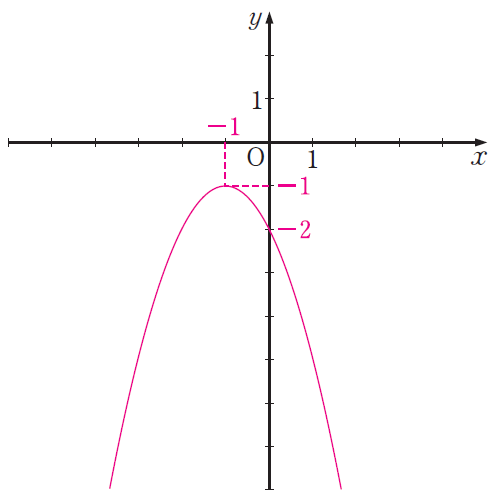 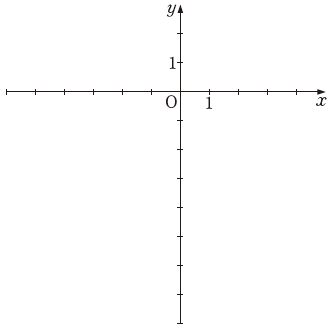 73
(解答)
10
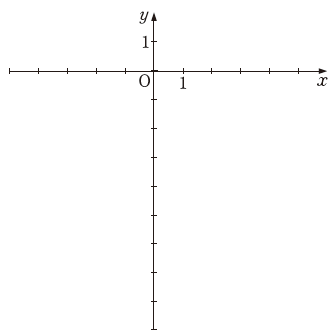 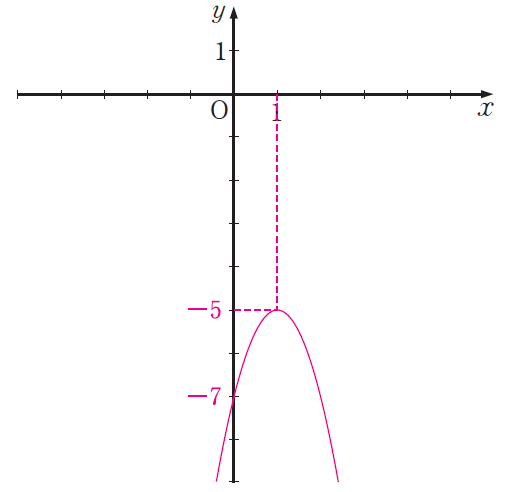 73
(解答)
10
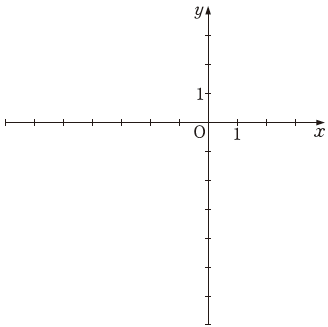 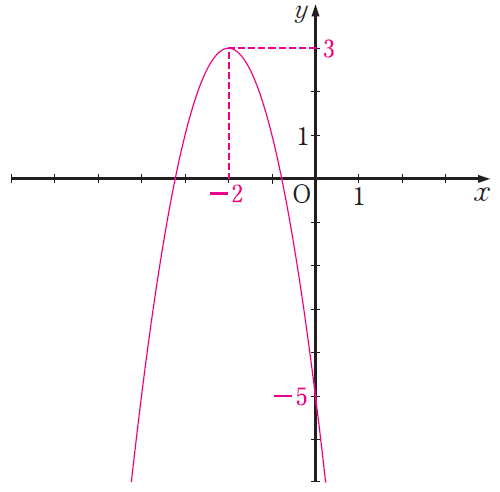